15.0 Robustness for Acoustic Environment
References:      1.   10.5, 10.6 of Huang
	 2. “Robust Speech Recognition in Additive and Convolutional Noise Using Parallel 
	       Model Combination” Computer Speech and Language, Vol. 9, 1995
	 3. “A Vector Taylor Series Approach for Environment Independent Speech 
	       Recognition”, International Conference on Acoustics, Speech and Signal 
	       Processing, 1996
	 4. “Signal Bias Removal by Maximum Likelihood Estimation for Robust Telephone 
	       Speech Recognition”, IEEE Trans. on Speech & Audio Processing, Jan 1996
                          5. “Cepstral Domain Segmental Feature Vector Normalization for Noise Robust 
	       Speech Recognition”, Speech Communication, Vol. 25, pp. 133-147, August 1998
                          6. “Non-linear Transformation of the Feature Space for Robust Speech 
                                Recognition”, in Proceedings of International Conference on Acoustics, Speech 
	       and Signal Processing, 2002, pp. 401-404
	 7. “RASTA Processing of Speech”, IEEE Trans. on Speech & Audio Processing, 
	       April 1994
	 8.   3.8 of Duda, Hart and Stork, “Pattern Classification”, John Wiley and sons, 2001
                          9. “Optimization of Temporal Filters for Constructing Robust Features in Speech 
	       Recognition”, IEEE Trans. on Speech and Audio Processing, May 2006
                        10. “Suppression of Acoustic Noise in Speech Using Spectral Subtraction” ,IEEE Trans. 
	       on Acoustics, Speech and Signal Processing, Apr 1979
                        11. “A Perceptually Constrained GSVD-based Approach for Enhancing Speech 
	       Corrupted by Color Noise”, IEEE Transactions on Audio, Speech and Language 
	       Processing, Jan 2007
Mismatch in Statistical Speech Recognition
y[n]
W=w1w2...wR
x[n]
Search
Feature 
Extraction
O =o1o2…oT
O =o1o2…oT
h[n]
output
sentences
input
signal
original speech
feature vectors
acoustic reception
microphone distortion
phone/wireless channel
n2(t)
n1(t)
Text
Corpus
Speech 
Corpus
Acoustic
Models
Lexicon
Language
Model
additive
noise
additive
noise
convolutional noise
Acoustic
Models
x[n]
Feature 
Extraction
Model
Training
i = (Ai , Bi , i )
(training)
Acoustic
Models
(recognition)
Search and
Recognition
Feature 
Extraction
O’ =o’1o’2…o’T
y[n]
’i = (A’i , B’i , ’i )
Feature-based Approaches
Model-based Approaches
Speech Enhancement
Mismatch between Training/Recognition Conditions
Mismatch in Acoustic Environment  Environmental Robustness
additive/convolutional noise, etc.
Mismatch in Speaker Characteristics  Speaker Adaptation
Mismatch in Other Acoustic Conditions
speaking mode:read/prepared/conversational/spontaneous speech, etc.
speaking rate, dialects/accents, emotional effects, etc.
Mismatch in Lexicon  Lexicon Adaptation
out-of-vocabulary(OOV) words, pronunciation variation, etc.
Mismatch in Language Model  Language Model Adaptation
different task domains give different N-gram parameters, etc.
Possible Approaches for Acoustic Environment Mismatch
Model-based Approach Example 1― Parallel Model Combination (PMC)
Clean speech HMM
Noisy speech HMM
Cepstral domain
C-1
C
Noise HMM
exp
log
Model combination
Linear Spectral domain
Basic Idea
primarily handling the additive noise
the best recognition accuracy can be achieved if the models are trained with matched noisy speech, which is impossible
a noise model is generated in real-time from the noise collected in the recognition environment during silence period
combining the noise model and the clean-speech models in real-time to generate the noisy-speech models
Basic Approaches
performed on model parameters in cepstral domain
noise and signal are additive in linear spectral domain rather than the cepstral domain, so transforming the parameters back to linear spectral domain for combination
allowing both the means and 
	variances of a model set to be modified
Parameters used :
the clean speech models
a noise model
Parallel Model Combination (PMC)
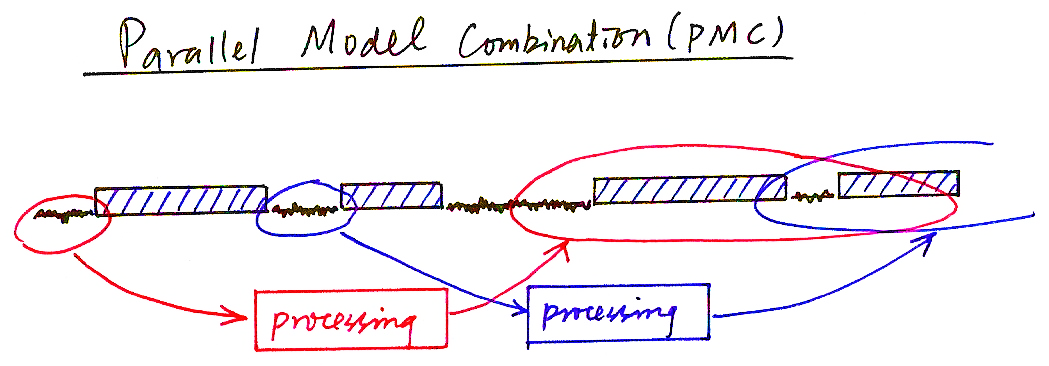 processing
processing
Linear power spectral domain
X()=S() +N()
Model-based Approach Example 1 ― Parallel Model Combination (PMC)
Xl=log(X), Sl=log(S)S=exp(Sl) Nl=log(N) N=exp(Nl)
log
exp
Log spectral domain
X c=CX l, S c=CS lS l=C-1S c N c=CN lN l=C-1N c
Nonlinear 
combination
C
C-1
Cepstral  domain
The Effect of Additive Noise in the Three Different Domains and the Relationships
Model-based Approach Example 1 ― Parallel Model Combination (PMC)
Log-spectral domain
Linear spectral domain
Cepstral domain
Noise HMM’s
Clean speech HMM’s
Noisy speech HMM’s
The Steps of Parallel Model Combination (Log-Normal Approximation) :
based on various assumptions and approximations to simplify the mathematics and reduce the computation requirements
Model-based Approach Example 2― Vector Taylor’s Series (VTS)
Basic Approach
Similar to PMC, the noisy-speech models are generated by combination of clean speech HMM’s and the noise HMM
Unlike PMC, this approach combines the model parameters directly in the log-spectral domain using Taylor’s Series approximation
Taylor’s Series Expansion for l-dim functions:
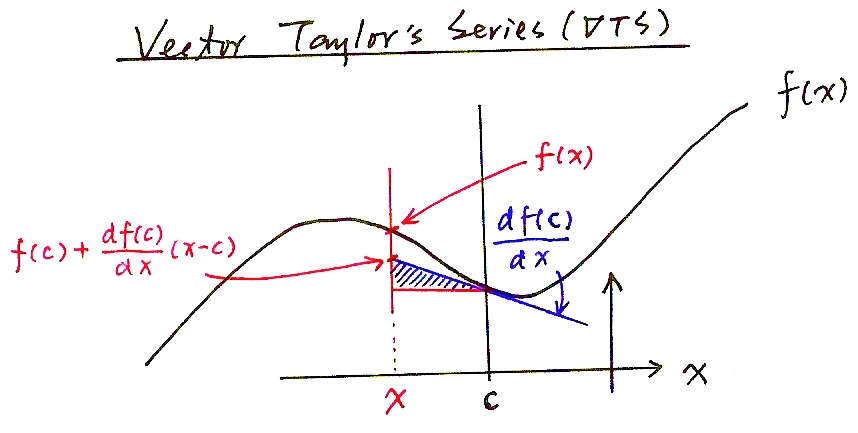 f(x)
f(x)
x
c
x
i, j: dimension index
Vector Taylor’s Series (VTS)
Given a nonlinear function z=g(x, y)
x, y, z are n-dim random vectors
assuming the mean of x, y, μx, μy and covariance of x, y, Σx, Σy are known
then the mean and covariance of z can be approximated by the Vector Taylor’s Series




Now Replacing z=g (x, y) by the Following Function

the solution can be obtained
Feature-based Approach Example 1— Cepstral Moment Normalization (CMS, CMVN) and Histogram Equalization (HEQ)
Cepstral Mean Subtraction(CMS) - Originally for Covolutional Noise
convolutional noise in time domain becomes additive in cepstral domain (MFCC)
		y[n] = x[n]h[n]  y = x+h ,	x, y, h in cepstral domain
most convolutional noise changes only very slightly for some reasonable time interval
 		x = yh	if  h can be estimated
Cepstral Mean Subtraction(CMS)
assuming E[ x  ] = 0 ,	then E[ y  ] = h ,	averaged over an utterance or a moving
                                                                                   window, or a longer time interval
		xCMS = yE[ y ]
CMS features are immune to convolutional noise
		x[n] convolved with any h[n] gives the same xCMS
CMS doesn't change delta or delta-delta cepstral coefficients
Signal Bias Removal
estimating h by the maximum likelihood criteria
	h*= arg max Prob[Y = (y1y2…yT) |  , h] ,	  : HMM for the utterance Y
iteratively obtained via EM algorithm
CMS, Cepstral Mean and Variance Normalization (CMVN) and Histogram Equalization (HEQ)
CMS equally useful for additive noise
CMVN: variance normalized as well
HEQ: the whole distribution equalized
Successful and popularly used
h
xCMVN= xCMS/[Var(xCMS)]1/2
y=CDFy-1[CDFx(x)]
Cepstral Moment Normalization
CMVN: variance normalized as well
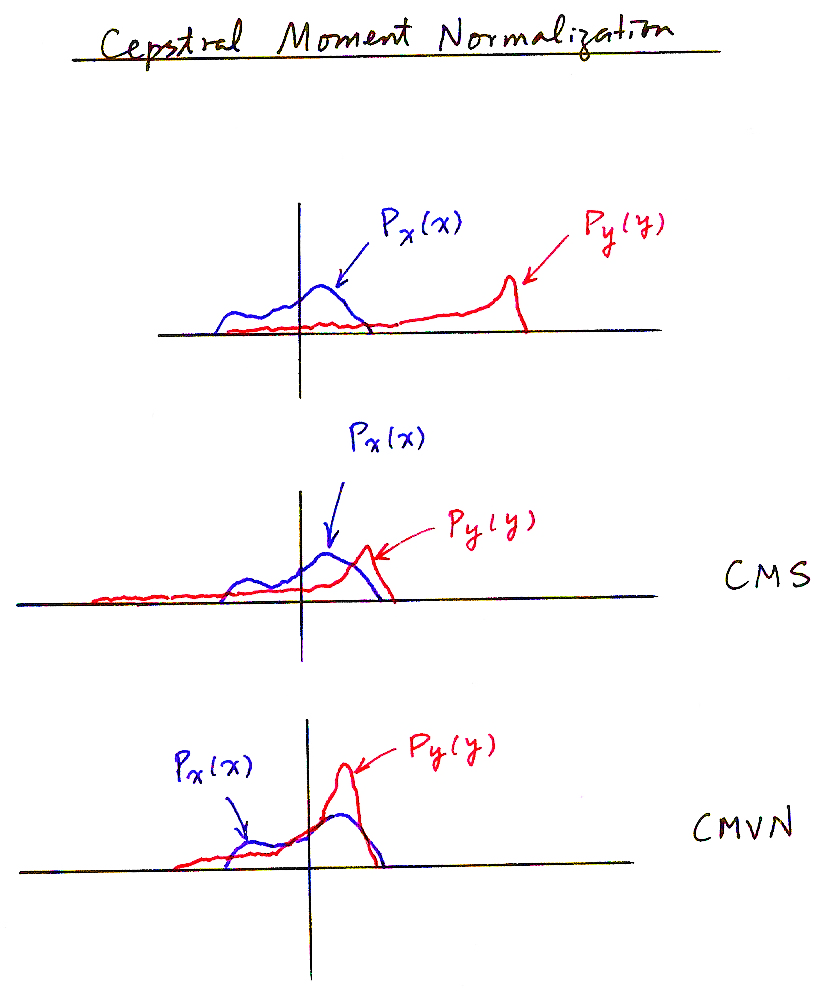 xCMVN= xCMS/[Var(xCMS)]1/2
Px(x)
Py(y)
Px(x)
Py(y)
CMS
Py(y)
Px(x)
CMVN
Histogram Equalization
HEQ: the whole distribution equalized
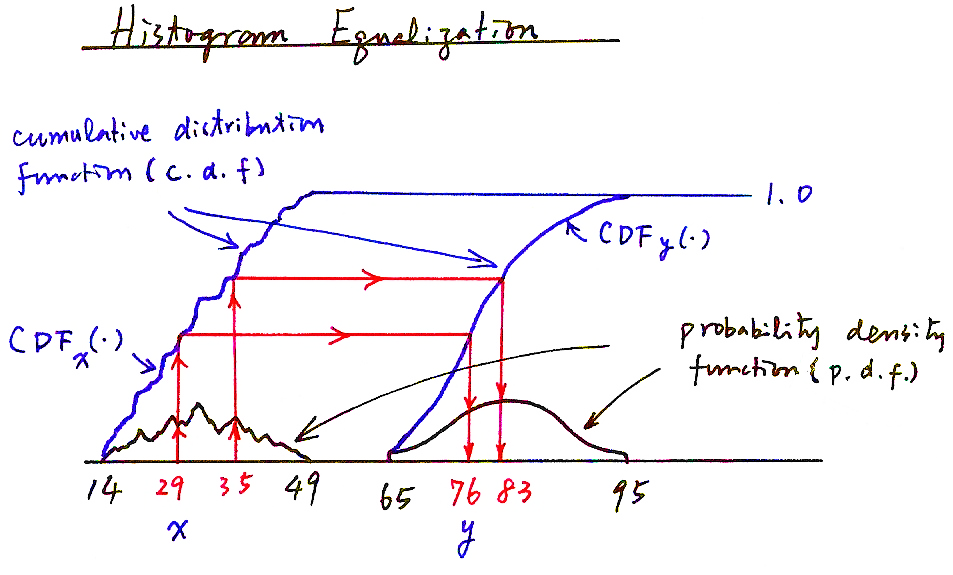 y = CDFy-1[CDFx(x)]
cumulative distribution
function (c. d. f.)
1.0
CDFy(‧)
probability density 
function (p. d. f.)
CDFx(‧)
x
y
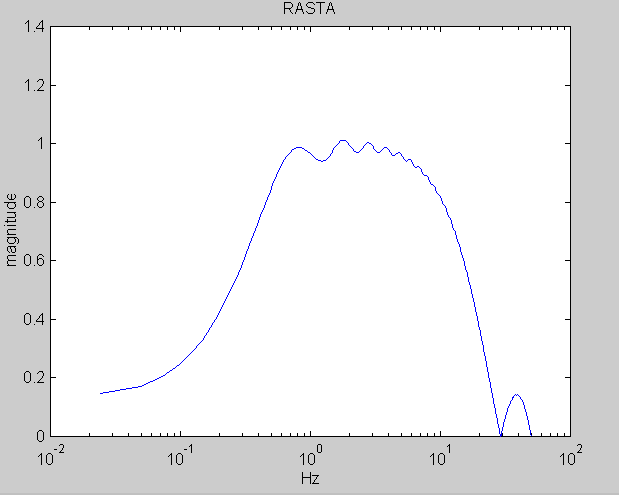 MFCC Features
B(z)
yt
B(z)
B(z)
Frame index
feature
vectors
Modulation Frequency (Hz  )
Feature-based Approach Example 2 ― RASTA ( Relative Spectral) Temporal Filtering
Temporal Filtering
each component in the feature vector (MFCC coefficients) considered as a signal or “time trajectories” when the time index (frame number) progresses
the frequency domain of this signal is called the “modulation frequency”
performing filtering on these signals
RASTA Processing :
assuming the rate of change of nonlinguistic components in speech (e.g. additive and convolutional noise) often lies outside the typical rate of the change of the vocal tract shape
 designing filters to try to suppress the spectral components in these “time trajectories” that change more slowly or quickly than this typical rate of change of the vocal tract shape 
a specially designed temporal filter for such “time trajectories”
New Features
Frame index
Temporal Filtering
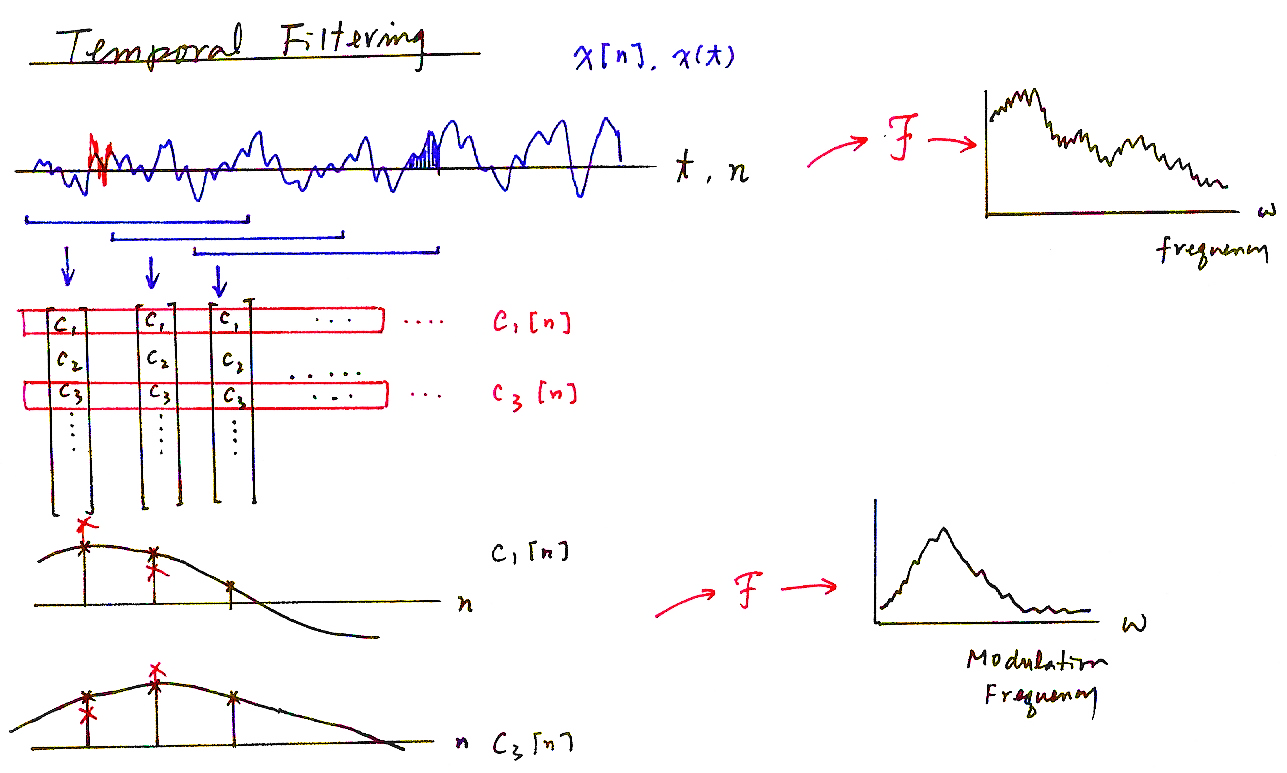 x[n], x(t)
F
t, n
Frequency
C1[n]
C3[n]
C1[n]
F
Modulation
Frequency
C3[n]
B1(z)
B2(z)
Original feature stream yt
Bn(z)
Frame index
L
zk(1)
zk(2)
zk(3)
Features-based Approach Example 3 ― Data-driven Temporal Filtering (1)
PCA-derived temporal filtering
temporal filtering is equivalent to the weighted sum of a sequence of a specific MFCC coefficient with length L slided along the frame index
maximizing the variance of such a weighted sum is helpful in recognition
the impulse response of Bk(z) can be the first eigenvector of the covariance matrix for zk ,for example
Bk(z) is different for different k
Filtering
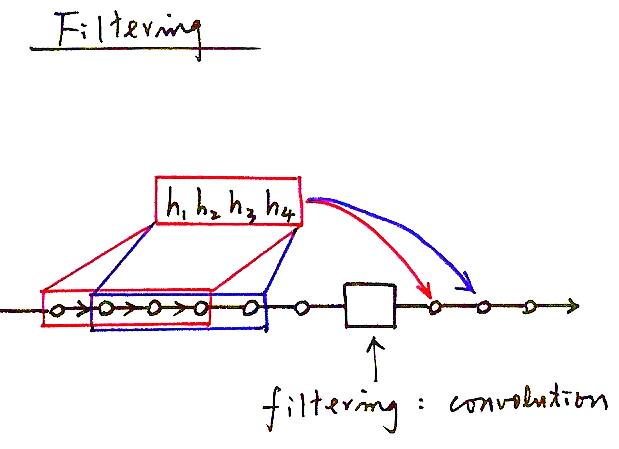 filtering: convolution
Principal Component Analysis (PCA) (P.13 of 13.0)
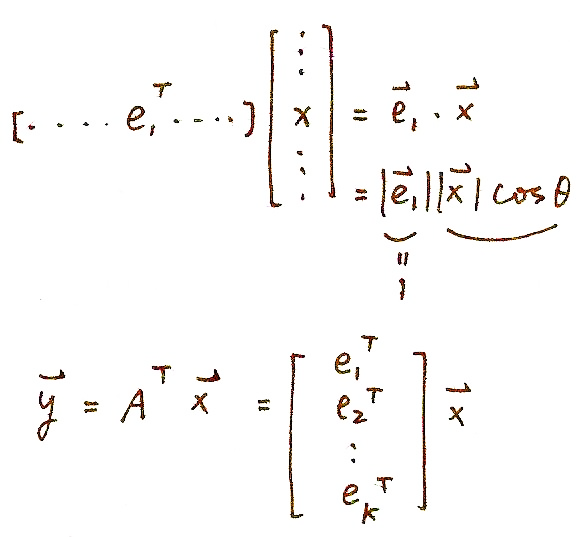 Principal Component Analysis (PCA) (P.12 of 13.0)
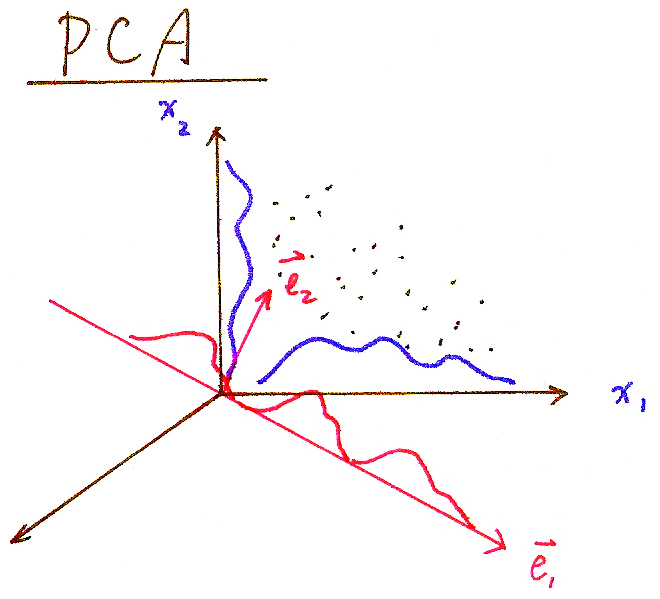 J(e1)
 e1
= 0
Principal Component Analysis (PCA) (P.11 of 13.0)
Problem Definition: 
for a zero mean random vector x with dimensionality N, x∈RN, E(x)=0, iteratively find a set of k (kN) orthonormal basis vectors {e1, e2,…, ek} so that(1) var (e1T x)=max (x has maximum variance when projected on e1 )(2) var (eiT x)=max,   subject to   ei ei-1 …… e1 , 2 i k       (x has next maximum variance when projected on e2 , etc.)
Solution: {e1, e2,…, ek} are the eigenvectors of the covariance matrix  for x corresponding to the largest k eigenvalues
new random vector y Rk : the projection of x onto the subspace spanned by                 A=[e1 e2 …… ek], y=ATx
a subspace with dimensionality k≤N such that when projected onto this subspace, y is “closest” to x in terms of its “randomness” for a given k
var (eiT x) is the eigenvalue associated with ei 
Proof
var (e1T x) = e1T E (x xT)e1 = e1TΣe1 = max,    subject to    |e1|2=1
using Lagrange multiplier 
		J(e1)= e1T E (x xT)e1 -λ(|e1|2-1)  , 
		⇒ E (xxT) e1 = λ1e1 , var(e1T x) = λ1= max
similar for e2 with an extra constraint e2Te1 = 0, etc.
Linear Discriminative Analysis (LDA)
Linear Discriminative Analysis (LDA)
while PCA tries to find some “principal components” to maximize the variance of the data, the Linear Discriminative Analysis (LDA) tries to find the most “discriminative” dimensions of the data among classes
x2
/a/
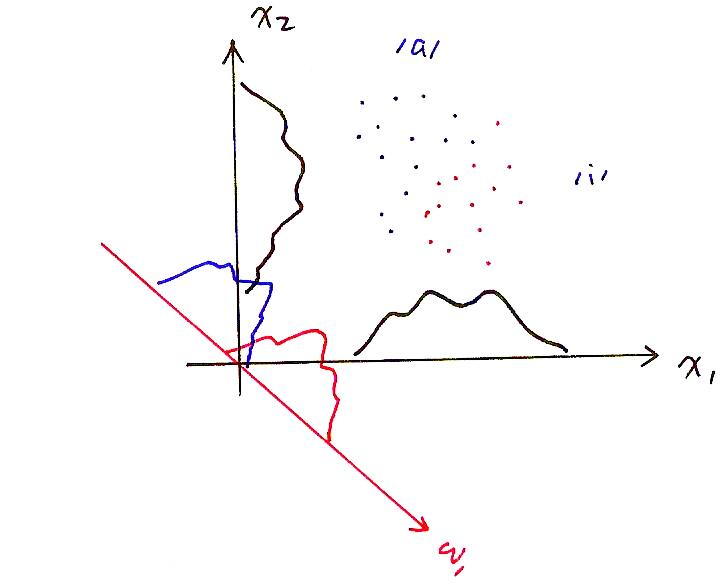 /i/
x1
w1
Linear Discriminative Analysis (LDA)
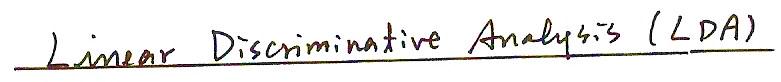 within-class scatter matrix:
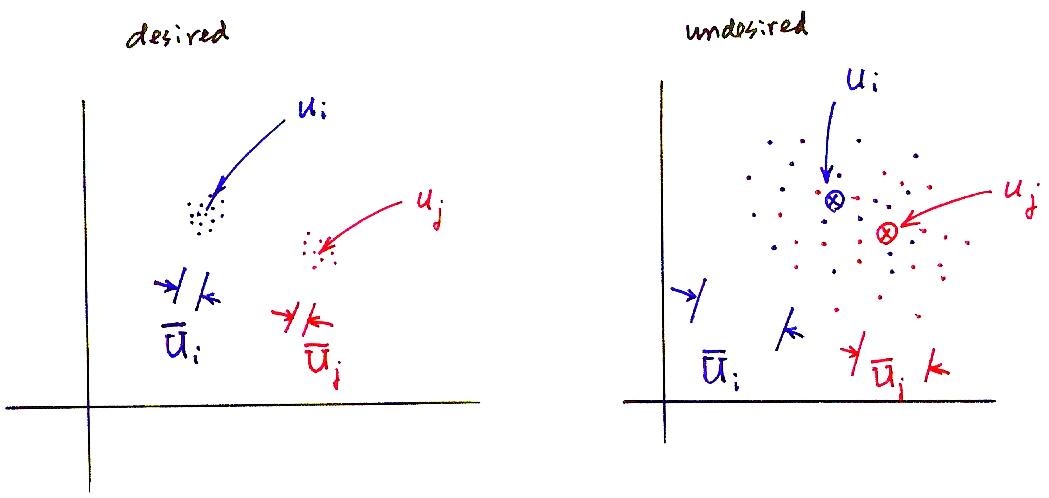 undesired
desired
Linear Discriminative Analysis (LDA)
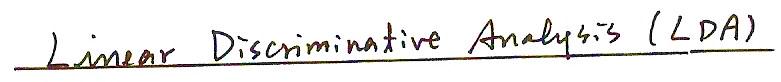 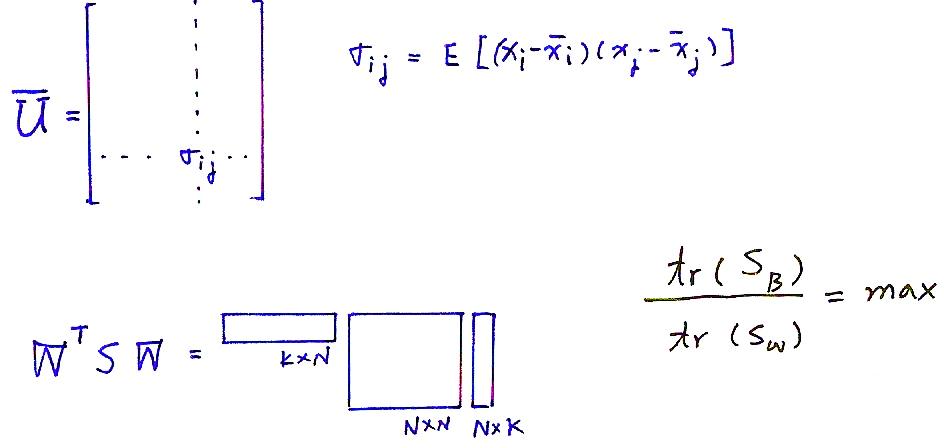 tr(M): trace of a matrix M, the sum of eigenvalues, or the “total scattering” 
WTSB,WW: the matrix SB,W after projecting on the new dimensions
Linear Discriminative Analysis (LDA)
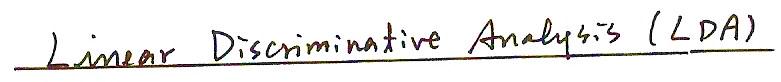 Between-class scatter matrix:
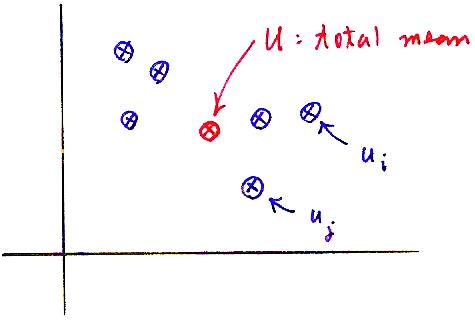 Linear Discriminative Analysis (LDA)
Problem Definition
wj, j and Uj are the weight (or number of samples), mean and covariance for the random vectors of class j, j=1……N,μ is the total mean


find W=[w1 w2 ……wk], a set of orthonormal basis such that


tr(M): trace of a matrix M, the sum of eigenvalues, or the “total scattering”
	WTSB,WW: the matrix SB,W after projecting on the new dimensions
Solution
the columns of W are the eigenvectors of Sw-1SB with the largest eigenvalues
Features-based Approach Example 3 ― Data-driven Temporal Filtering (2)
For a specific timetrajectory
k
Frame index
1        2      3         4         5
Divided into classes
LDA/MCE criteria
zk(1)
zk(2)
zk(3)
3
LDA/MCE-derived filter
2
Class 1
zk
(wk1 , wk2, wk3 )=wkT
xk =wkTzk
New time trajectoryof features
LDA/MCE-derived Temporal Filtering
Filtered parameters are weighted sum of parameters along the time trajectory (or inner product)
Speech Enhancement Example 1 ― Spectral Subtraction (SS)
^
^
Speech Enhancement
producing a better signal by trying to remove the noise
for listening purposes or recognition purposes
Background
Noise n[n] changes fast and unpredictably in time domain, but relatively slowly in frequency domain, N(w)
		y[n] = x[n] + n[n]
Spectrum Subtraction
|N(w)| estimated by averaging over M frames of locally detected silence parts, or  up-dated by the latest detected silence frame
		|N(w)|i= β|N(w)|i-1+(1- β) |N(w)|i,n

				|N(w)|i: |N(w)| used at frame i				   			|N(w)|i,n : latest detected at frame i
signal amplitude estimation
	 	|X(w)|i = |Y(w)|i- |N(w)|i       , if |Y(w)|i- |N(w)|i>α |Y(w)|i
	            =α |Y(w)|i 	                    if |Y(w)|i- |N(w)|i≤α |Y(w)|i 	
transformed back to x[n] using the original phase
performed frame by frame
useful for most cases, but may produce some “musical noise” as well
many different improved versions
Spectral Subtraction
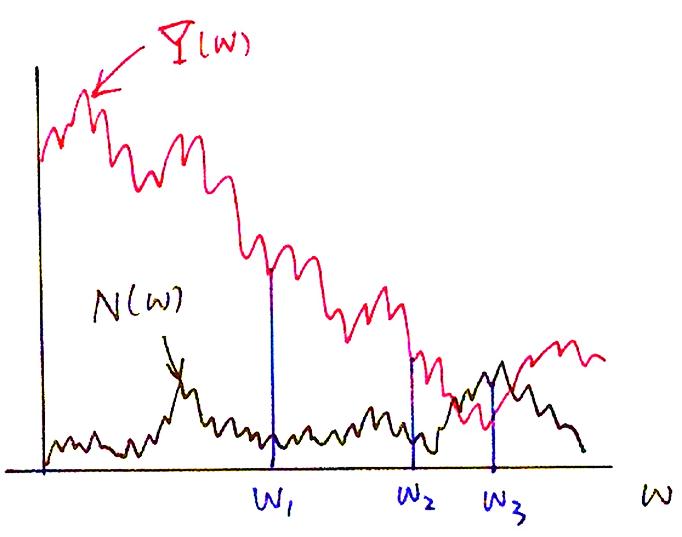 Y(ω)
N(ω)
ω1              ω2    ω3
ω
Speech Enhancement Example 2 ― Signal Subspace Approach
signal plus noise
Signal Subspace Approach
representing signal plus noise as a vector in a K-dimensional space
signals are primarily spanned in a m-dimensional signal subspace
the other K-m dimensions are primarily noise
projecting the received noisy signal onto the signal subspace
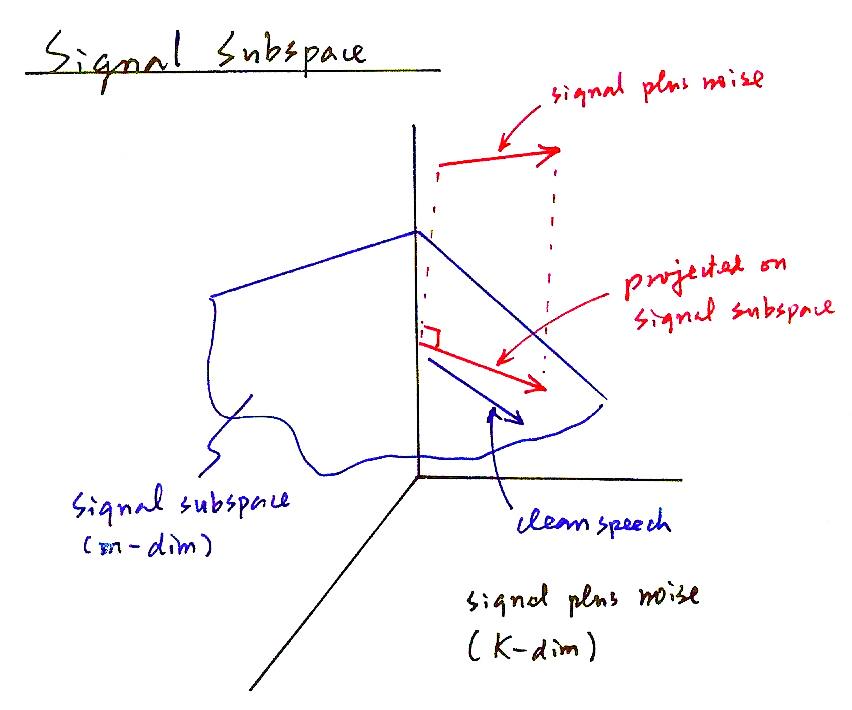 projected on signal subspace
signal subspace
(m-dim)
clean speech
signal plus noise

(K-dim)
Speech Enhancement Example 2 ― Signal Subspace Approach
An Example
Hankel-form matrix
		signal samples: y1y2y3…yk…yL…yM
				y1 y2 y3 y4… yk		
				y2 y3 y4…… yk+1
			   Hy=	y3 y4……….yk+2	
				.    .    .             .
				.    .    .             .
				.    .    .             .
				yL yL+1           yM

Generalized Singular Value Decomposition (GSVD)
        UTHyX = C =diag(c1, c2, …ck), c1≥c2≥… ≥ck
		 VTHnX =  S =diag(s1, s2, …sk), s1≤s2≤…≤sk
    		      subject to 
		U, V, X : matrices composed by orthogonal vectors
	Which gives   ci > si  for 1 ≤ i ≤ m,  signal subspace
			    si > ci  for m+1 ≤ i ≤ k,  noise subspace
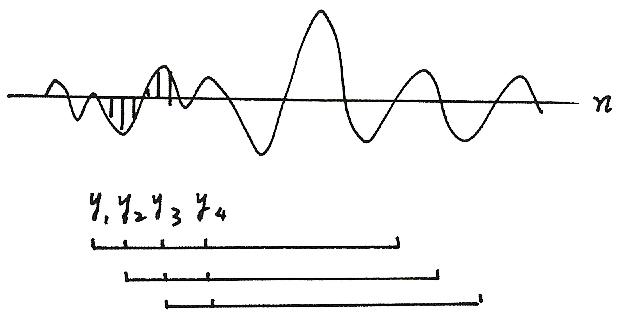 n
－ Hy for noisy speech
－ Hn for noise frames
Signal Subspace
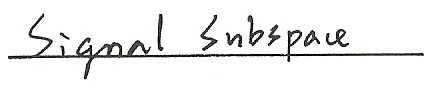 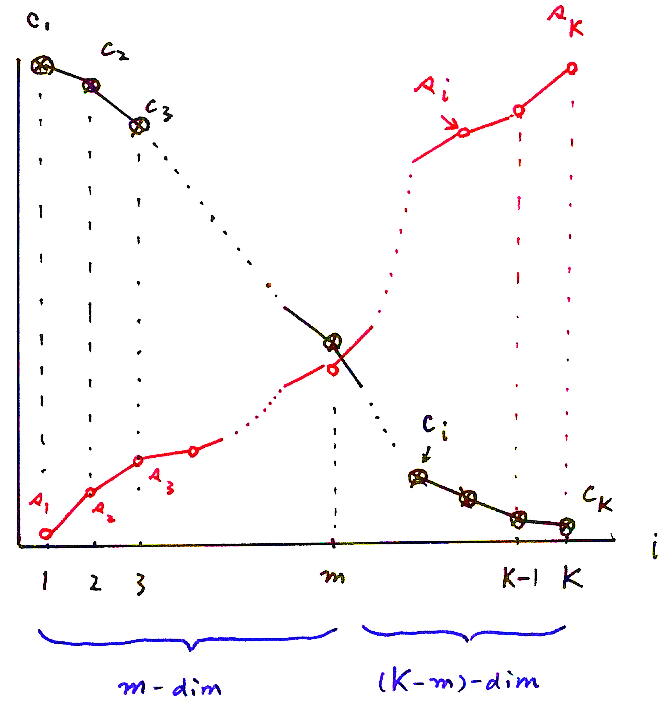 (m-dim)
(K-m)-dim
Speech Enhancement Example 3 ― Audio Masking Thresholds
Audio Masking Thresholds
without a masker, signal inaudible if below a “threshold in quite”
low-level signal (maskee) can be made inaudible by a simultaneously occurring stronger signal (masker).
masking threshold can be evaluated
global masking thresholds obtainable from many maskers given a frame of speech signals
make noise components below the masking thresholds
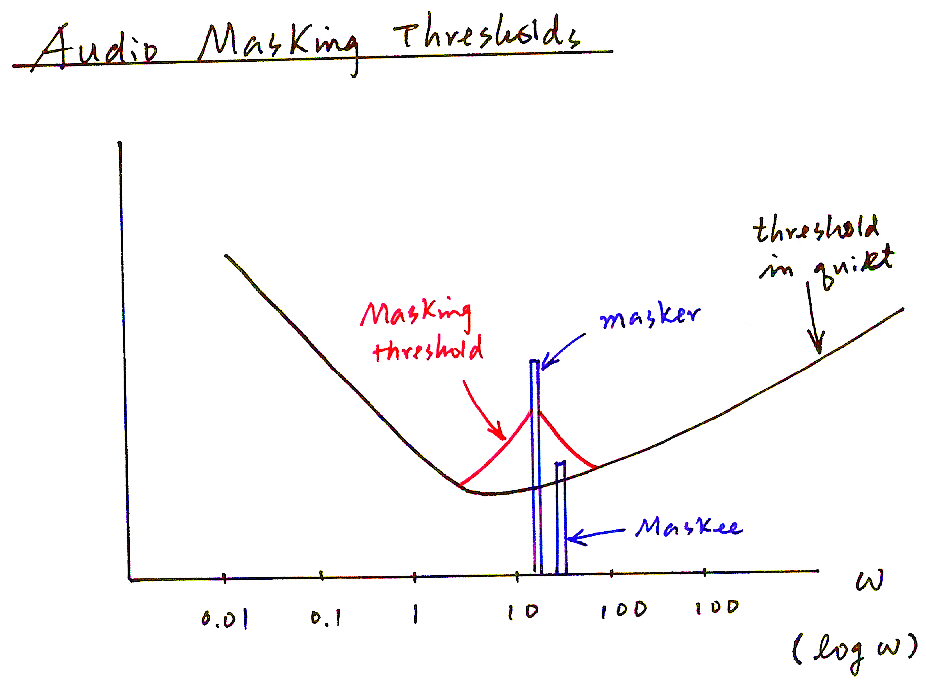 threshold 
in quiet
masking threshold
masker
maskee
0.01       0.1         1          10        100     1000
Speech Enhancement Example 4 ― Wiener Filtering
Wiener Filtering
estimating clean speech from noisy speech in the sense of minimum mean square error given statistical characteristics


x(t)
   clean speech          n(t)
			          noise


an example solution : assuming x(t), n(t) are independent
Power Spectral Density
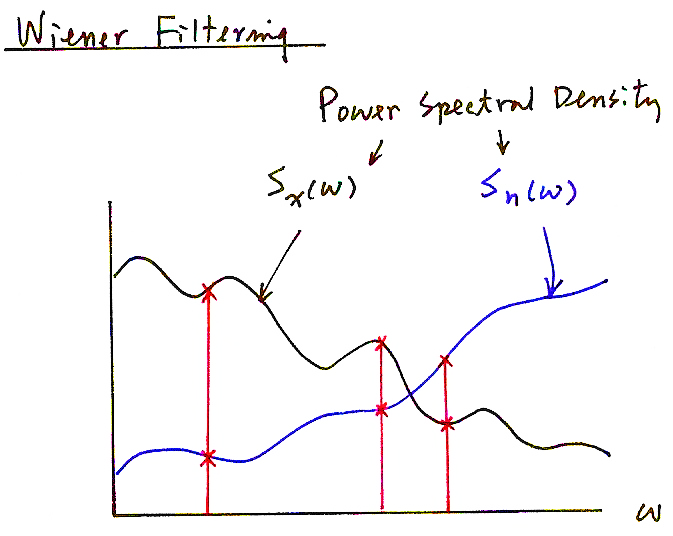 E[(y(t)-x(t))2]=min
y(t)